BY YUSHEN
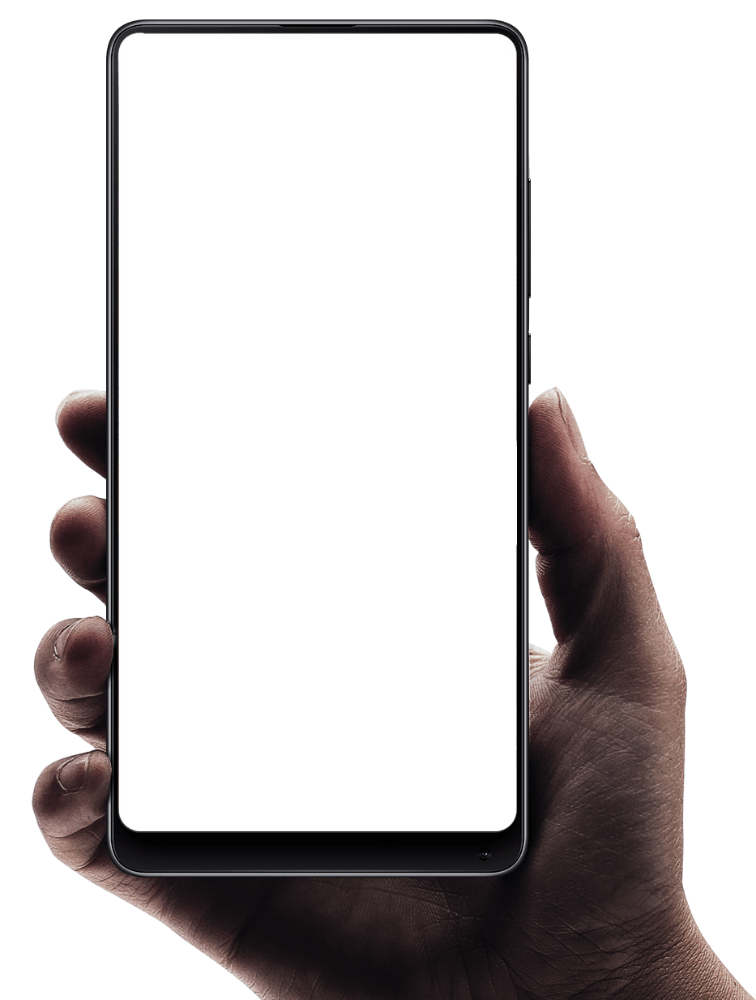 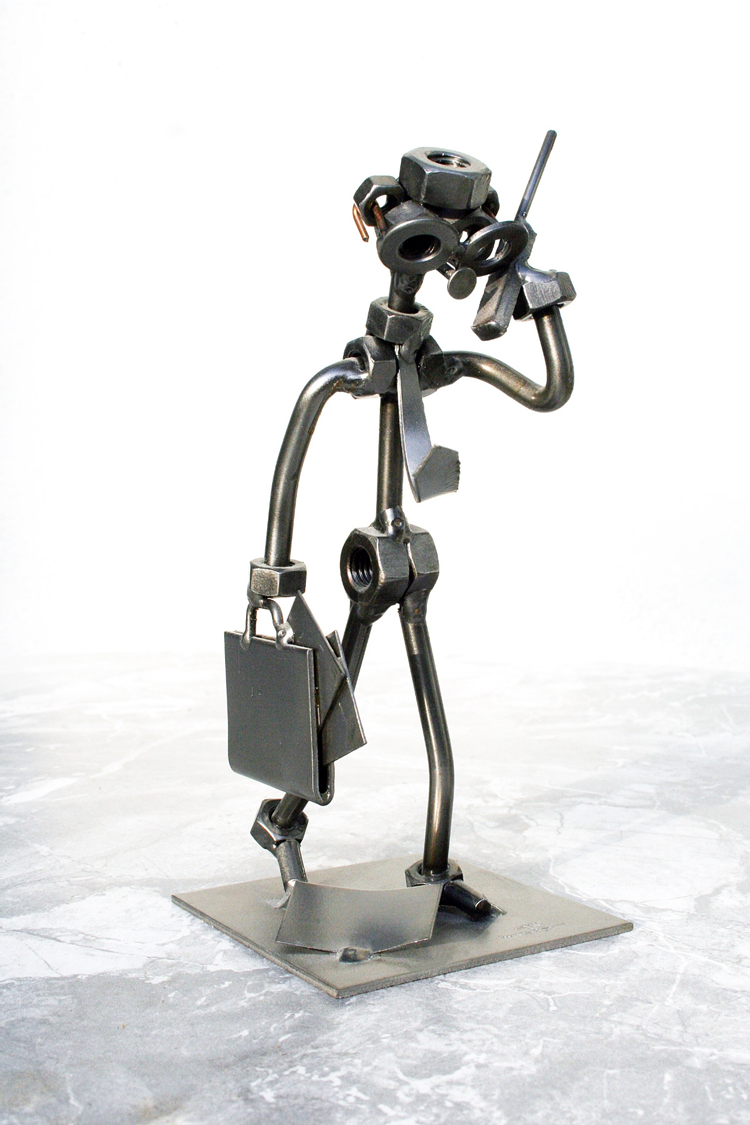 “口语交际”
打电话
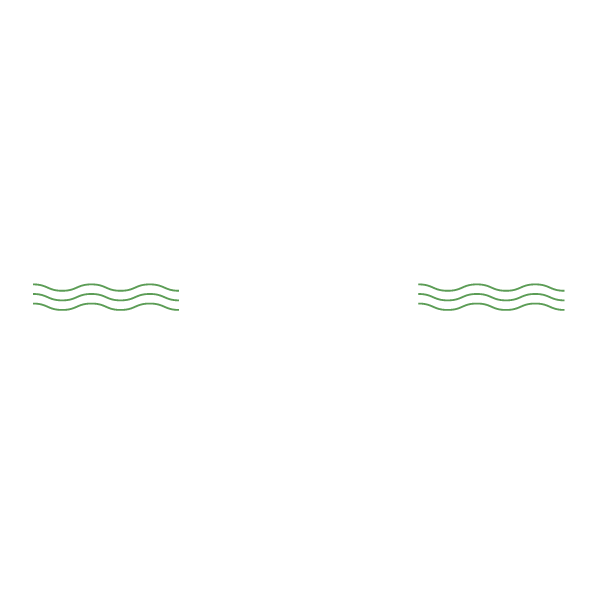 语文精品课件 一年级下册 5.5
授课老师人：某某      |     授课时间：20XX.XX
01    课前导读
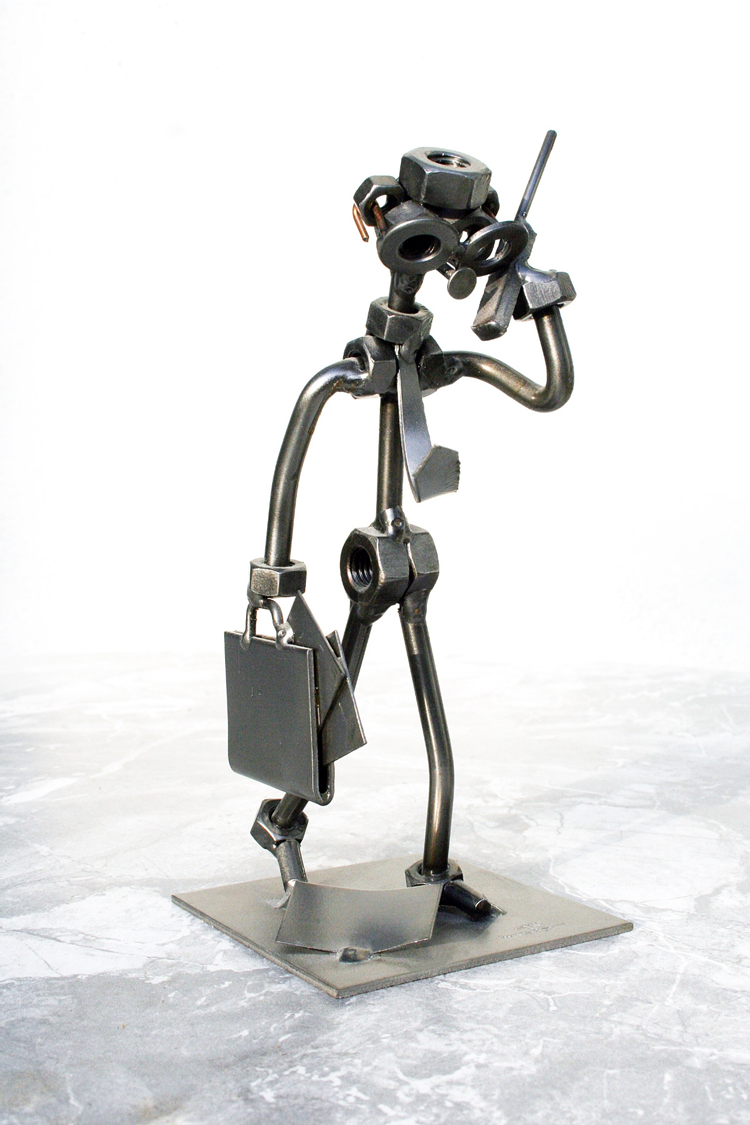 你打过电话吗？应该怎样打电话呢？
1.看一看：认真观察图画，图上都有谁？他们在干什么？
2.读一读：读一读泡泡中的语言，他们打电话时都说了些什么。
3.练一练：两个小朋友一组练习打电话，一个人扮演阿姨，一个人扮演李中。
02    交际指导
4.讲一讲：说一说打电话应该注意些什么？
（1）打电话要先拨号，号码要拨对。
（2）如果是忙音，可过几分钟再拨打。
（3）电话拨通后，要先自我介绍，再讲事情。
（4）如果对方不是你要找的人，要告诉对方你找谁。
02    交际指导
4.讲一讲：说一说打电话应该注意些什么？
（5）无论接打电话，都要听清主要内容，把话说清楚，使用礼貌用语。
（6）打电话时常用的礼貌用语有：你好；请问……；谢谢；再见。
（7）打电话时要先说自己是谁，没听清楚时，可以请对方重复。
02    交际指导
5.打电话儿歌：
打电话，先拨号，电话号码要拨对。
拿起电话说“您好”，告诉对方我是谁。
明明白白说事情，要点一定要说清。
认真倾听对方话，主要内容记心内，
通话结束说“再见”，注意电话要归位。
02    交际指导
情景二：有一位叔叔打电话找爸爸，但是爸爸不在家。
情景二：有一位叔叔打电话找爸爸，但是爸爸不在家。
情景一约同学踢球。
2.可以勇敢到讲台上向大家展示。
1.任选其中一个情景，和同桌演一演。
3.评一评：评出最优小组。
03    交际示范
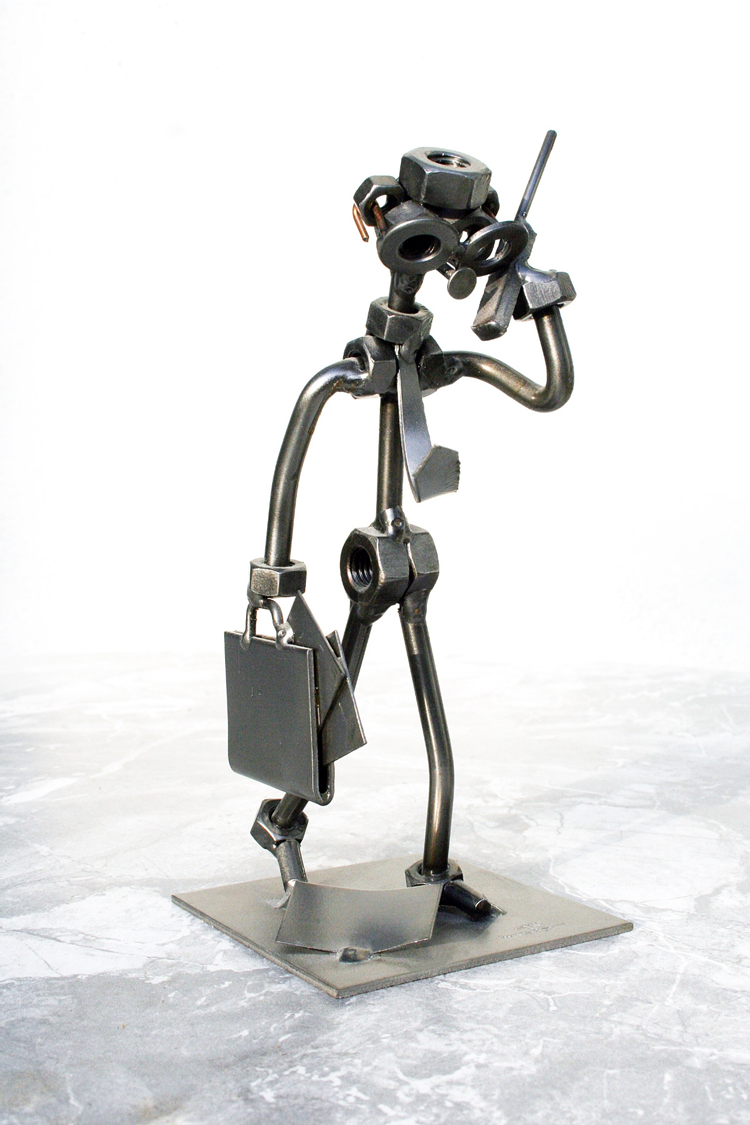 喂，你好！是明明吗？我是肖珂。下午我们一起去踢球，好吗？
喂，你好！
太好了，正好我今天下午有空。
那就这样说好啦！再见！
再见！
03    交际示范
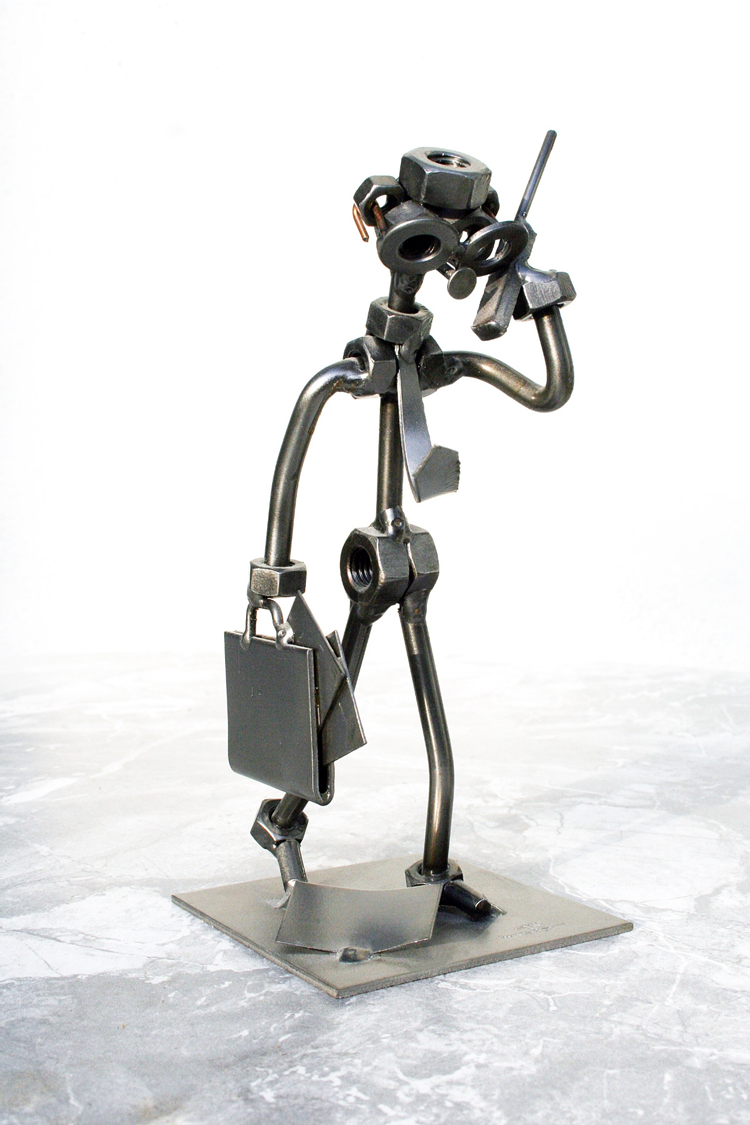 好的，那你要多注意休息哦。
您好，请问是李老师吗？我是秀秀，我生病发烧了，要去医院，需要请一天假，请您批准。
再见。
我会的，谢谢您的关心，再见。
03    交际示范
您好，叔叔，我是蒙蒙，爸爸不在家，待会他回来了我转告他，让他打给您好吗？
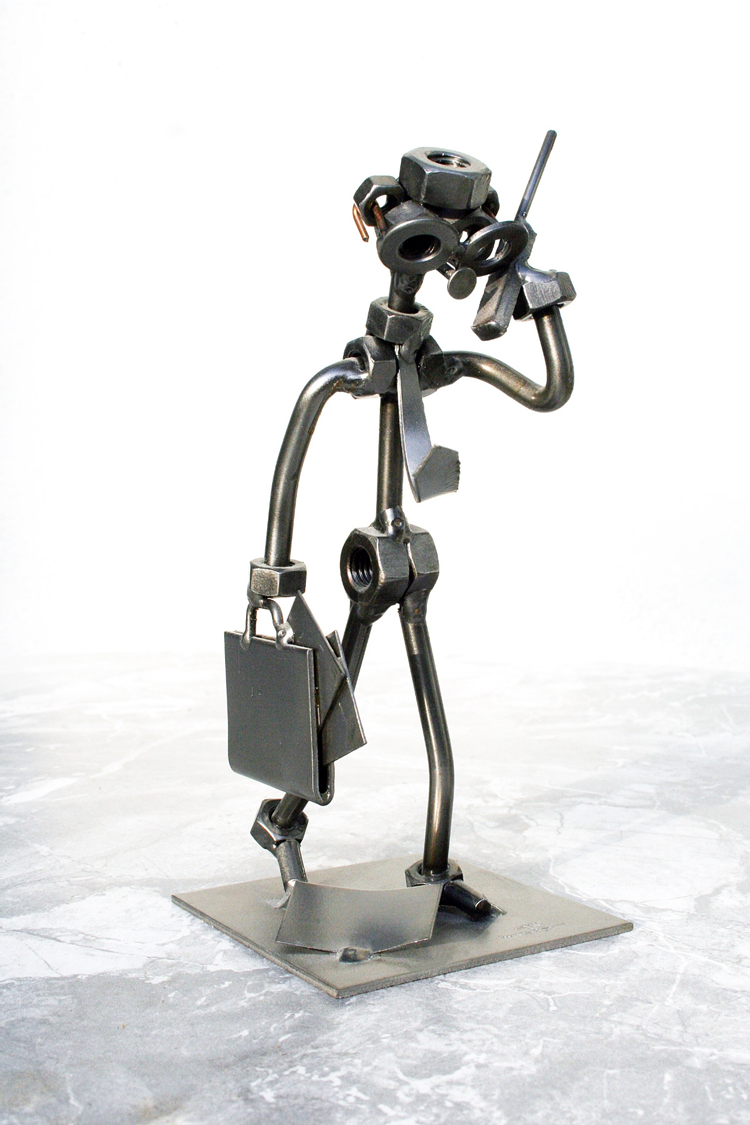 你好，请问是王大哥吗？
好的。
04    课堂小结
（1）到同学家玩，同学的爸爸妈妈留你吃饭，打电话告诉家里人。
（2）因为生病请假，不知道当天的作业，打电话问同学。
（3）有一个阿姨打电话找妈妈，妈妈不在家，阿姨请你转告妈妈一些话。
（4）老师打电话来，说晚上要来家访，你不知晚上父母能否准时回家。
小朋友们表演得真棒，表扬一下自己。其他的小朋友还没有看过我们的表演，我们回去表演给其他的小朋友看，好吗？
版权声明
感谢您下载xippt平台上提供的PPT作品，为了您和xippt以及原创作者的利益，请勿复制、传播、销售，否则将承担法律责任！xippt将对作品进行维权，按照传播下载次数进行十倍的索取赔偿！
  1. 在xippt出售的PPT模板是免版税类(RF:
Royalty-Free)正版受《中国人民共和国著作法》和《世界版权公约》的保护，作品的所有权、版权和著作权归xippt所有,您下载的是PPT模板素材的使用权。
  2. 不得将xippt的PPT模板、PPT素材，本身用于再出售,或者出租、出借、转让、分销、发布或者作为礼物供他人使用，不得转授权、出卖、转让本协议或者本协议中的权利。
BY YUSHEN
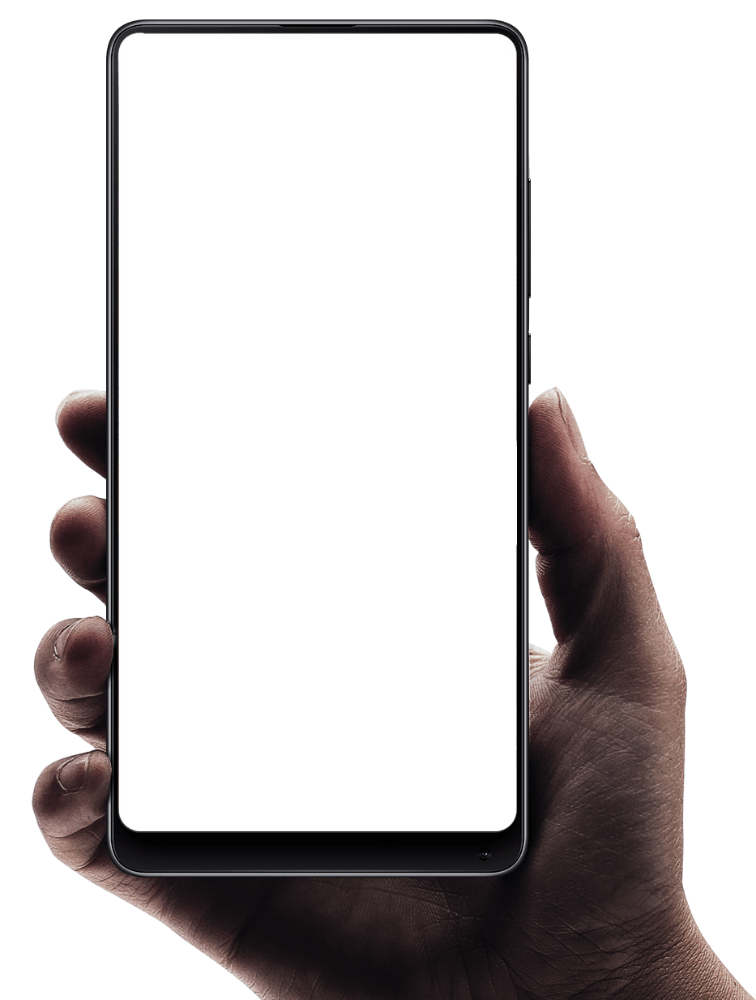 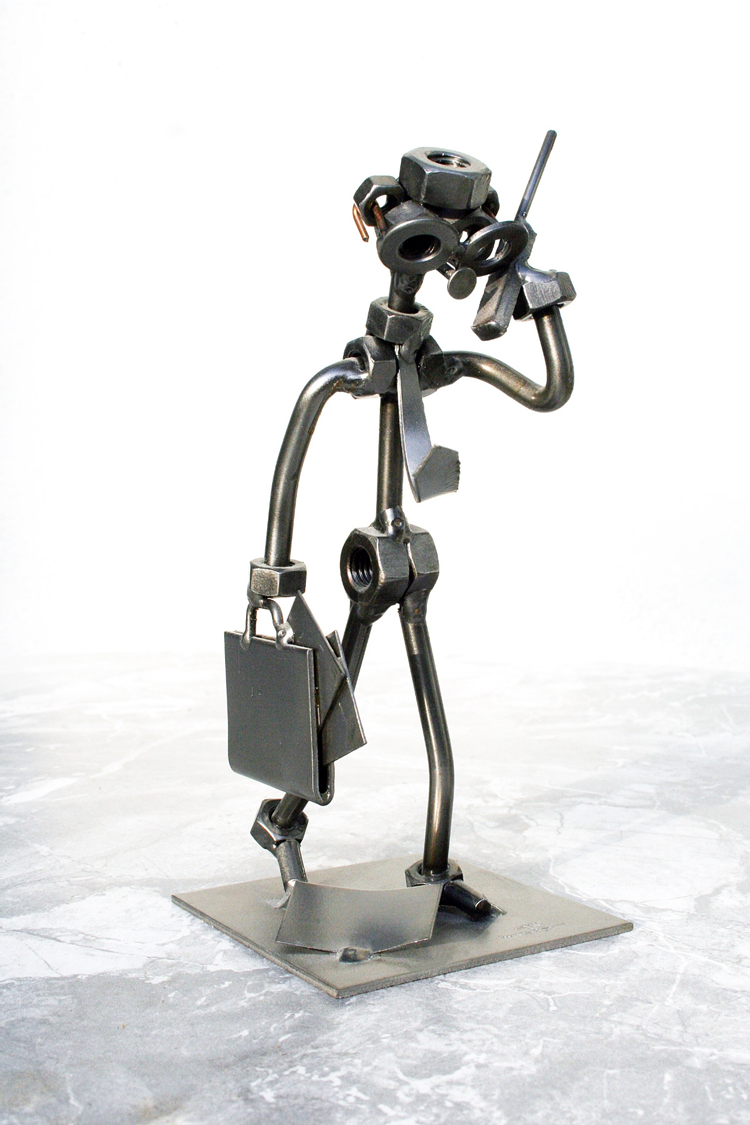 “口语交际”
谢谢观看
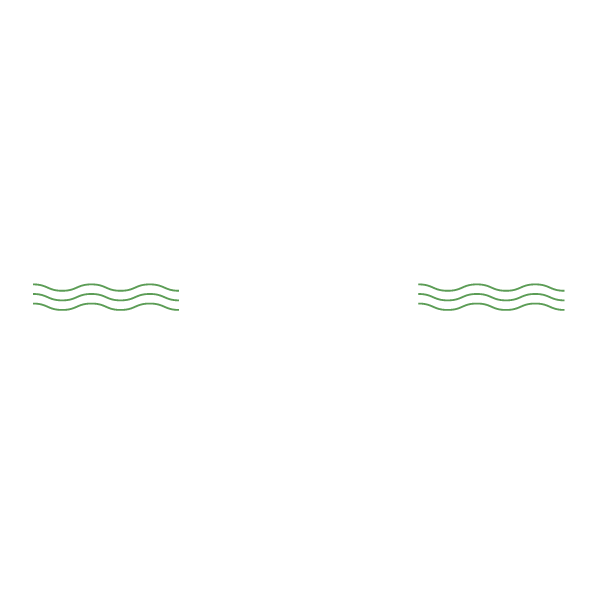 语文精品课件 一年级下册 5.5
授课老师人：某某      |     授课时间：20XX.XX